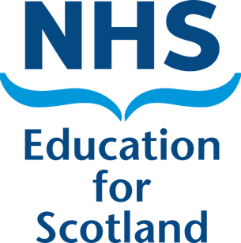 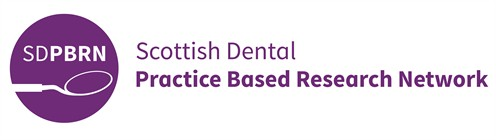 A QI Training experience
- CT Perspective
Vinay Mistry
Dental Core trainee 3 in quality improvement and clinical practice

SDPBRN POSTGRADUATE TRAINING DAY
thursday 21st june 2018
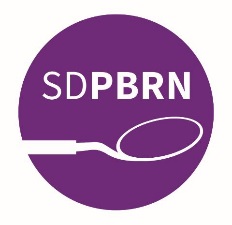 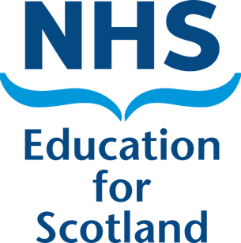 outline
What is QI?
About me
What is CTQI?
Clinical Practice
Projects
PGCert in QI
Other parts of my role
Final thoughts
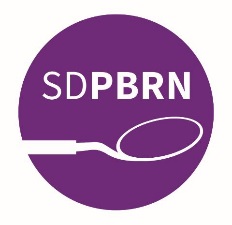 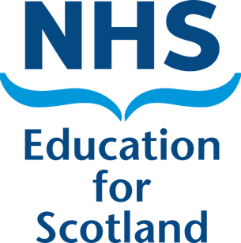 What is qi?
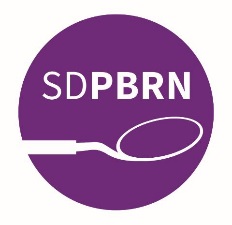 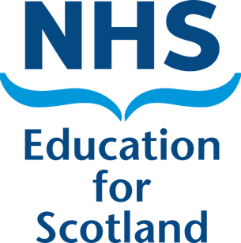 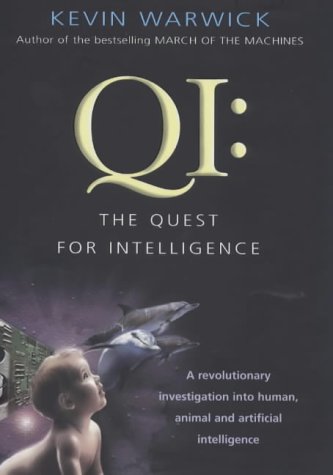 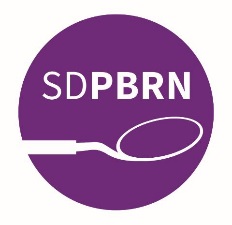 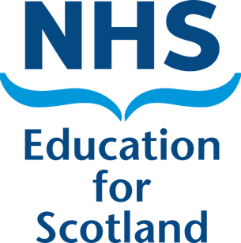 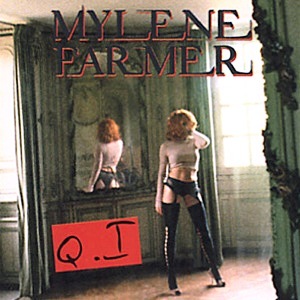 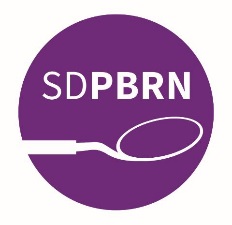 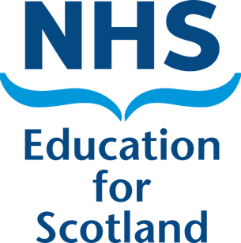 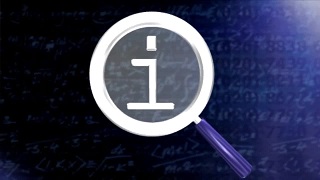 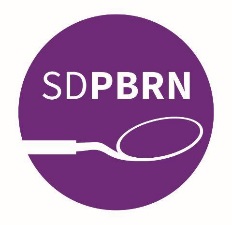 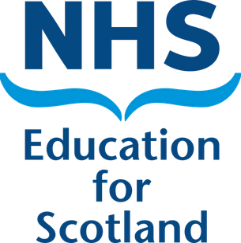 ABOUT ME
Haworth is home!
BChD at University of Leeds (2014)
LDFT in Wakefield & Huddersfield: 
Practice – DFT 
Hospital – OMFS, Oral Surgery, Orthodontics
Community – Paediatric & Special Care Dentistry
DCT2 in York – OMFS
DCT3 in Dundee – QI & Clinical Practice
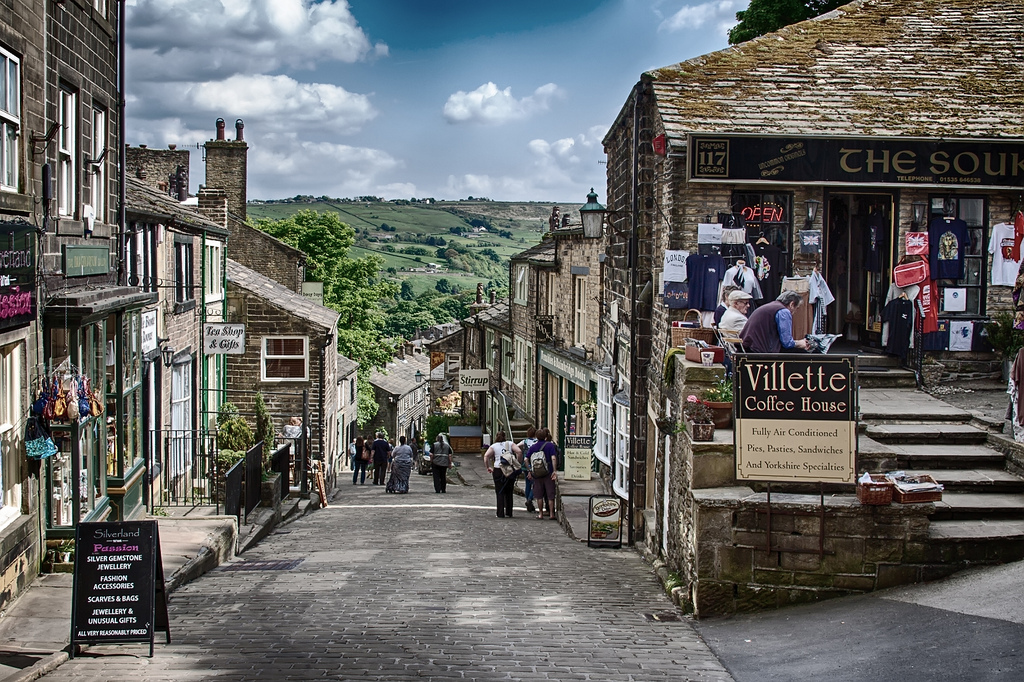 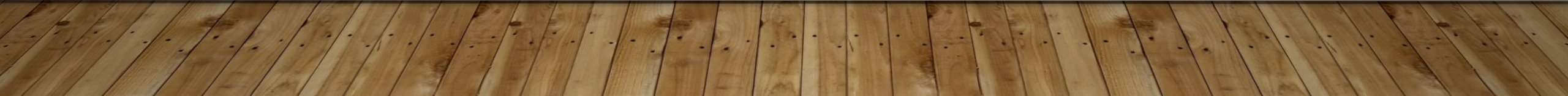 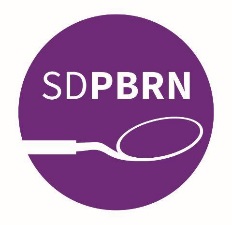 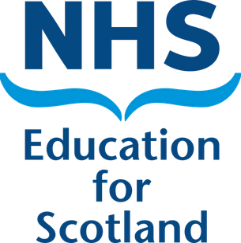 What is ctqi?
Core Trainee in Quality Improvement
50:50 split
Clinical commitment at DDH&S
NES Clinical Effectiveness workstream:
TRiaDS
SDCEP
SDPBRN
QI and research
Translation into clinical practice
I chose this because…
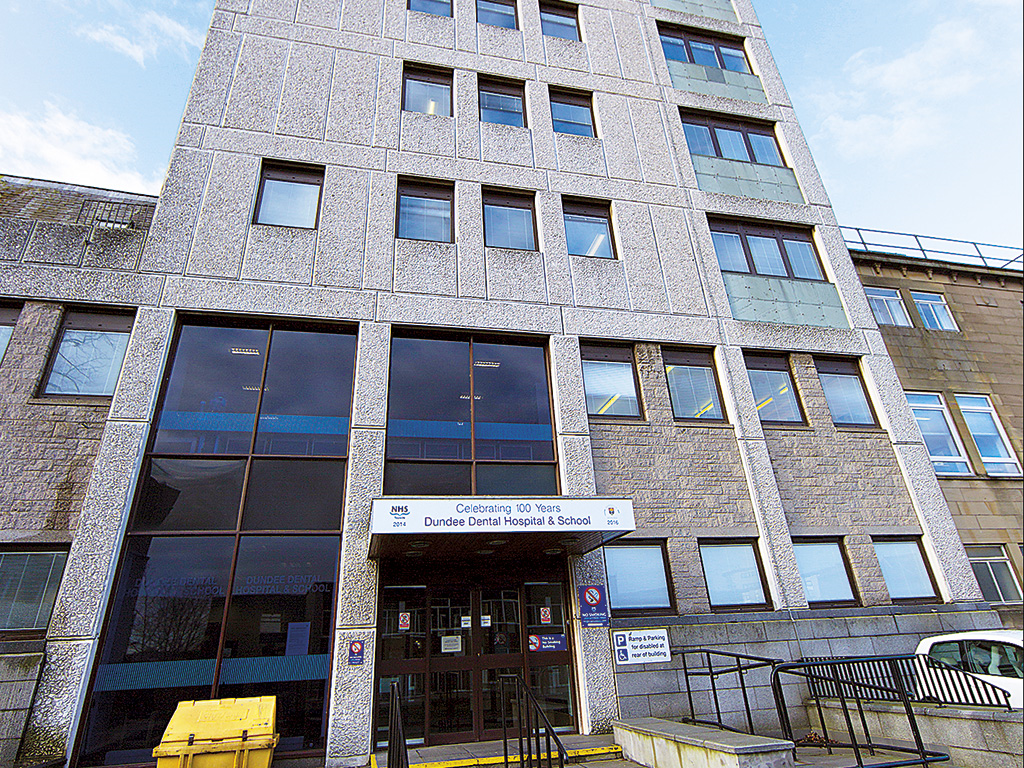 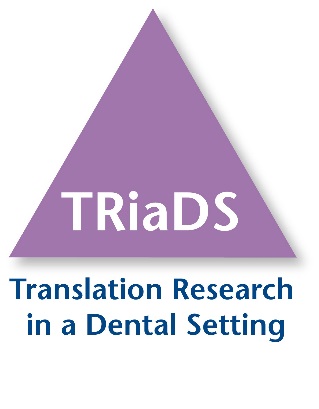 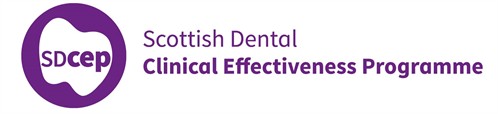 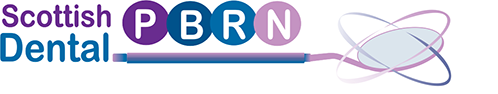 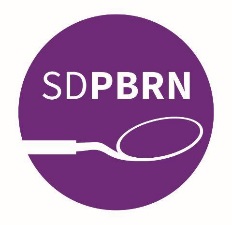 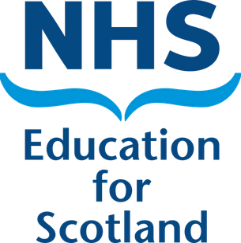 clinical practice
Restorative Dentistry:
Endodontics
Conservative Dentistry
Periodontics
Prosthodontics
Oral Medicine:
Outpatient clinics
Teaching 4th & 5th year dental students
Oral Surgery:
Teaching 3rd year dental students:
LA
Extractions
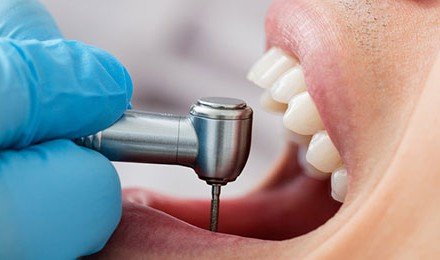 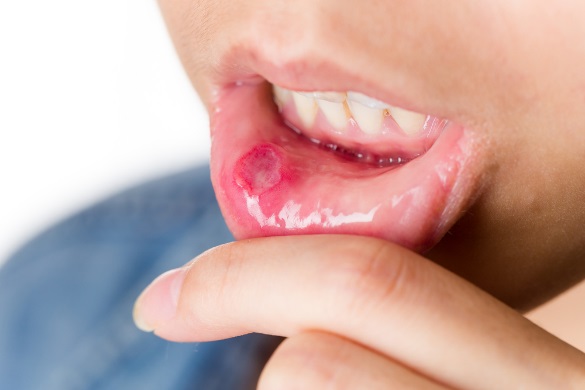 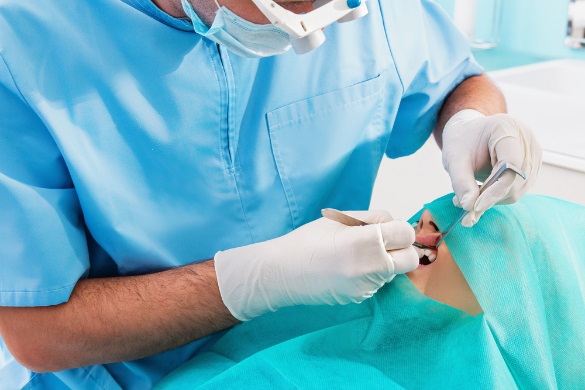 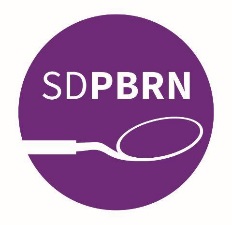 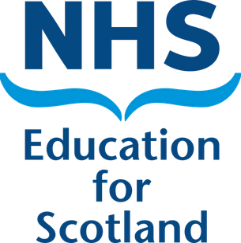 PROJECTS
Clinical Effectiveness Projects:
SPSP Primary Care in Dentistry Evaluation
Qualitative study
General practice
Whole dental team
Focus on improving patient safety
QI Care bundles (x2)
Challenges:
TDF & Behaviour Change Wheel
Data analysis – SPSS 
What I’ve learnt:
Interview/study schedule
TDF questions
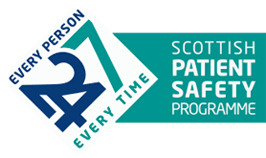 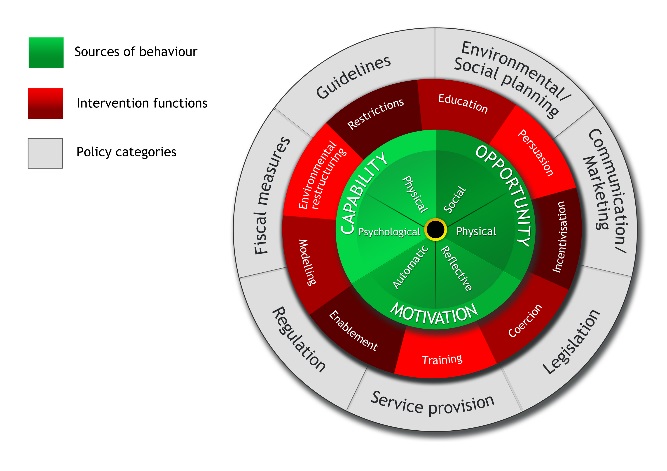 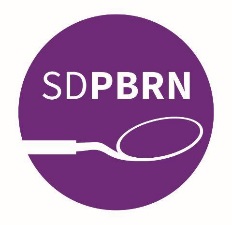 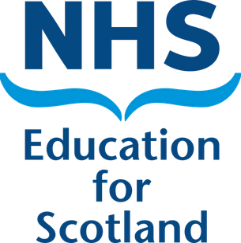 PROJECTS
Clinical Effectiveness Projects:
SDCEP Conscious Sedation Information Leaflets (x4)
Based on SDCEP guidance
IV & Inhalation Sedation
Patient & Escort
3 stages
Challenges:
Guidance compliance – SDCEP
Branding compliance – NES
Patient feedback 
What I’ve learnt:
Feedback for positive change
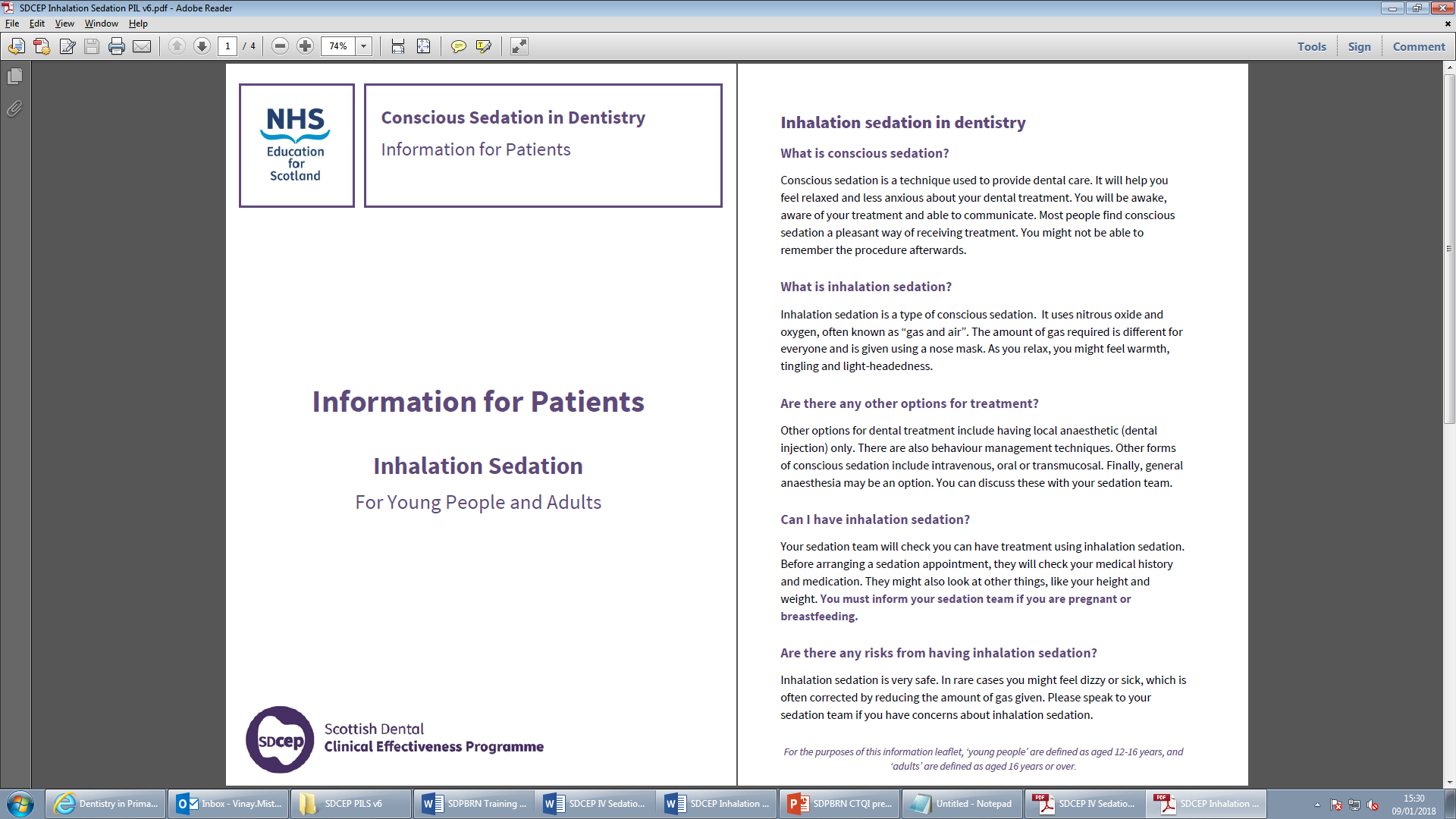 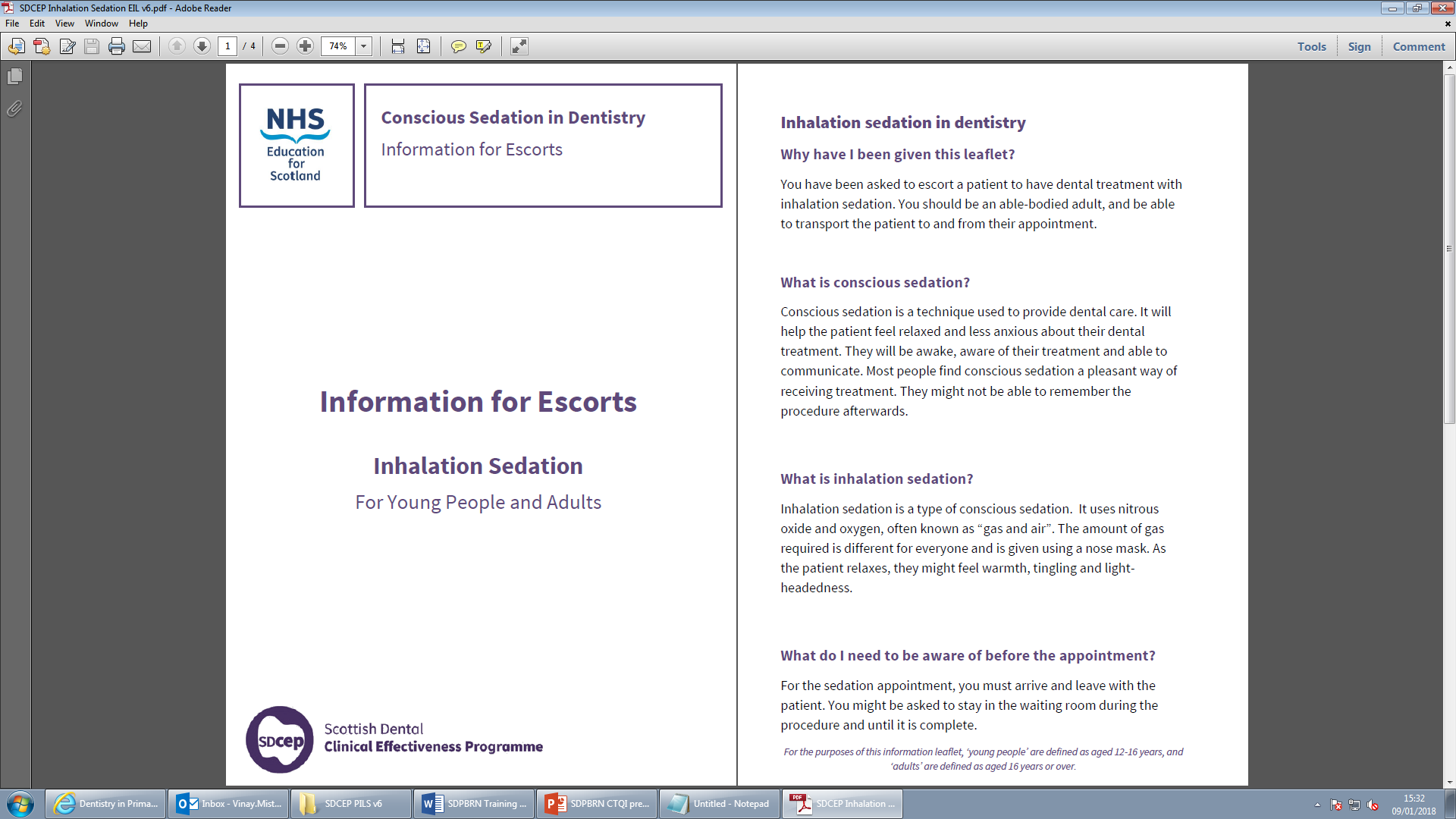 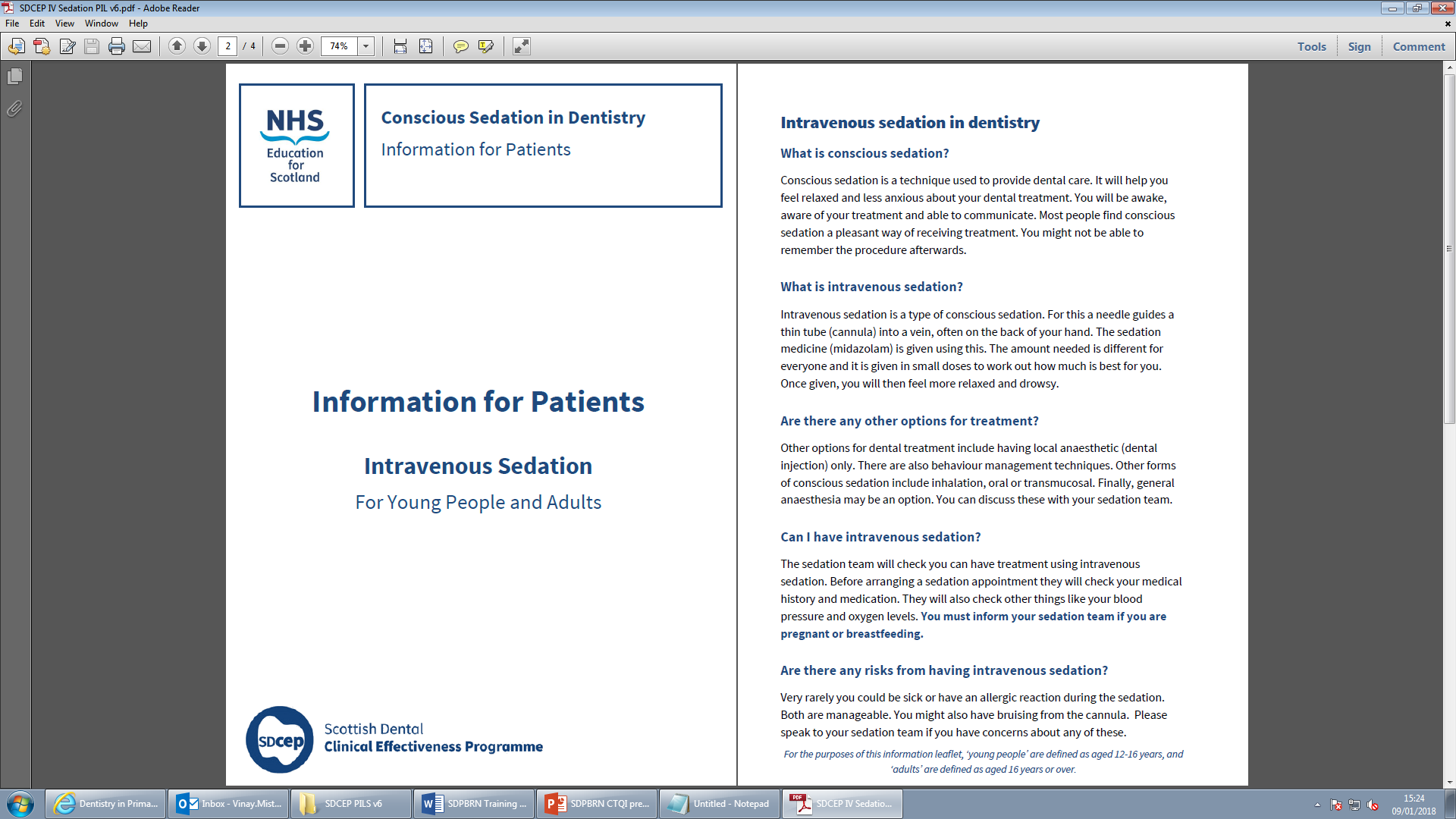 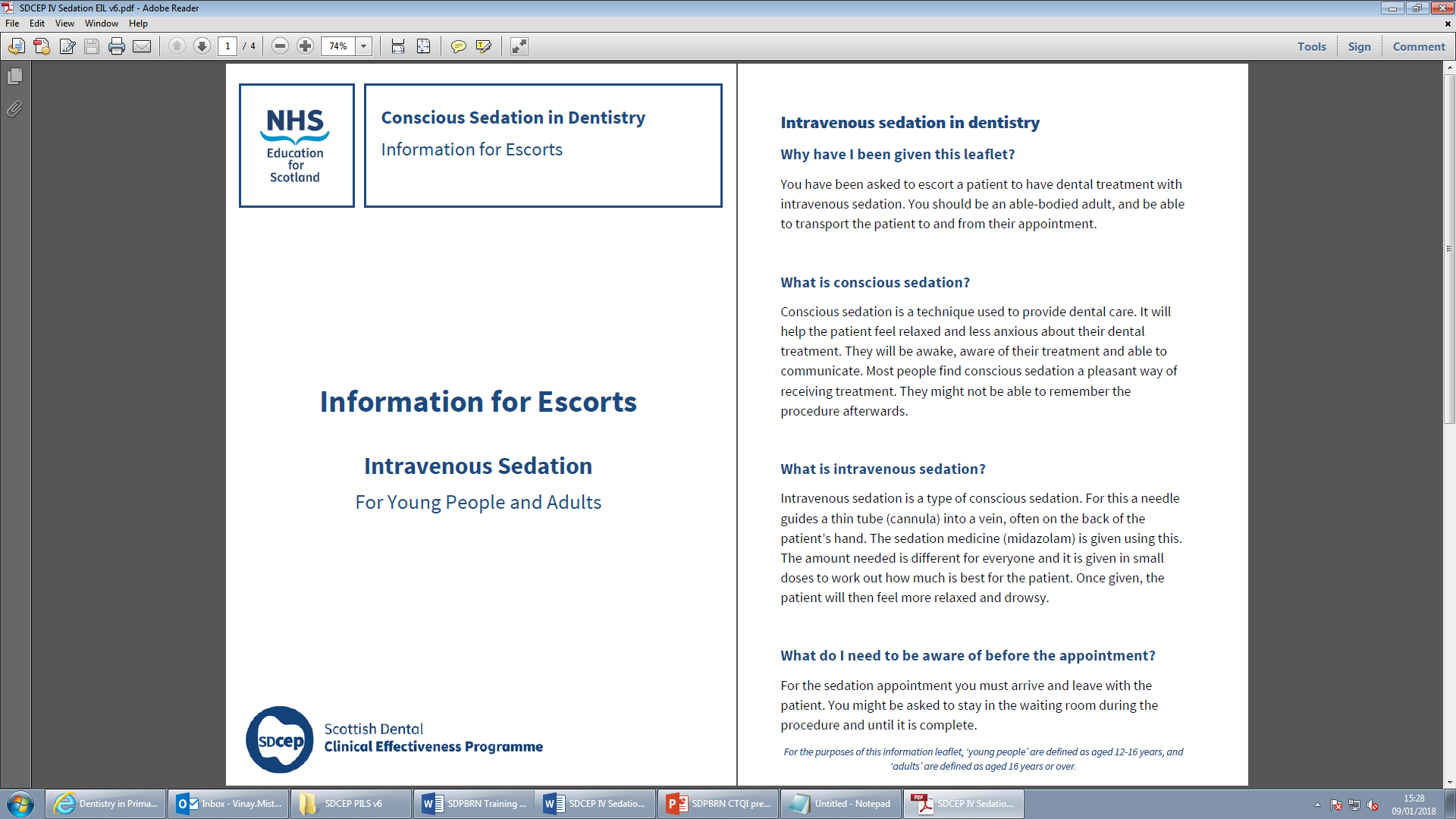 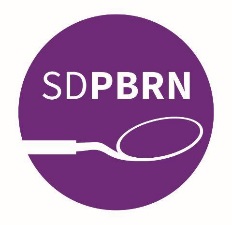 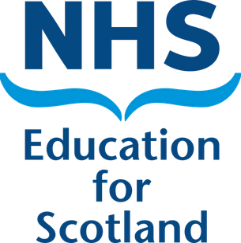 PROJECTS
DDH&S QI Projects:
Prevention and management of sodium hypochlorite injury on clinic
Project charter
Model for Improvement
Driver diagram
Poster/protocol
Challenges:
Evidence base
Management protocol 
What I’ve learnt:
Implement a QIP
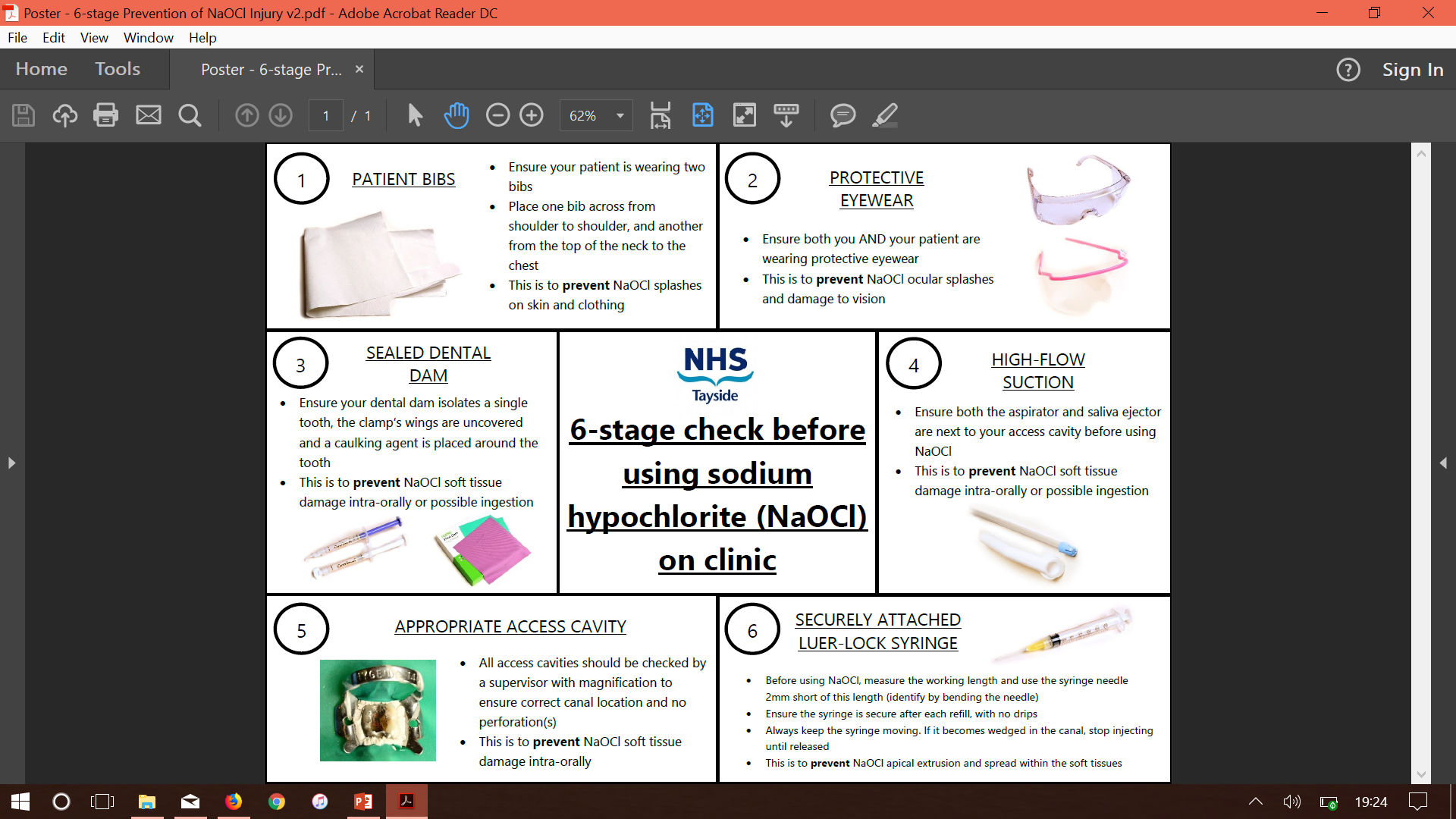 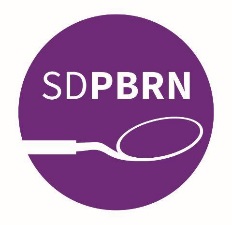 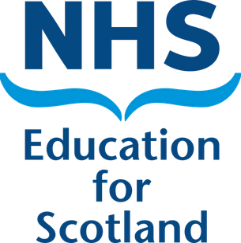 PGCert in qi
University of Dundee
Separate to CTQI
Distance/blended learning
Self-directed
First year of 3-year MSc
30 credit modules:
QI in Action
Leadership
Assessment – 4500-word essay per module
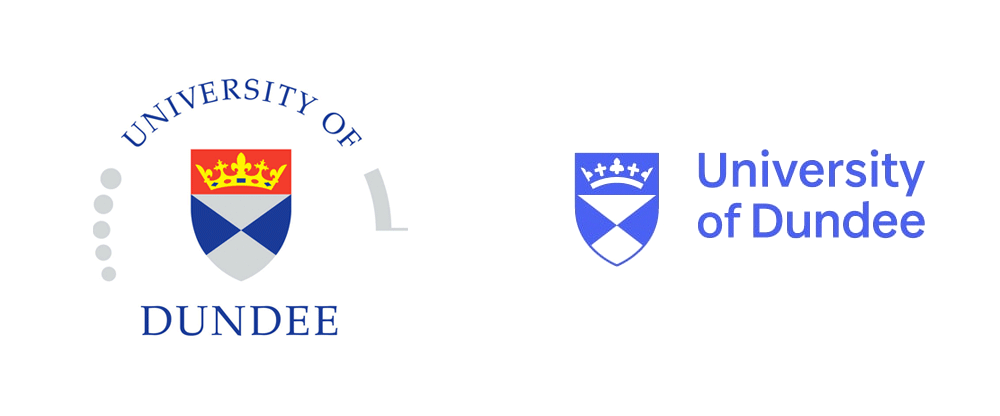 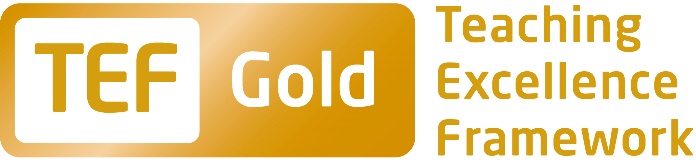 Measuring Quality
Quality & Clinical Governance
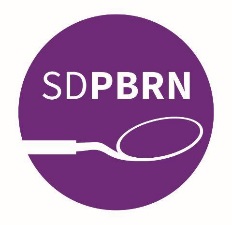 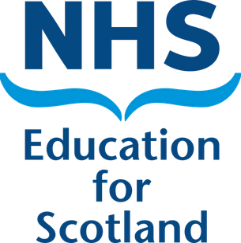 Other PARTS OF MY role
DDH&S Clinical Governance secretary
QI rep for DDH&S Safety, Clinical Governance and Risk Committee
DCT Journal Club
Wikipedia Projects with undergraduates
Evidence-Based Dentistry
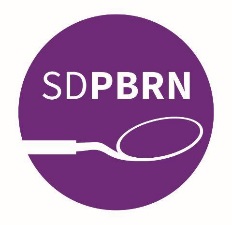 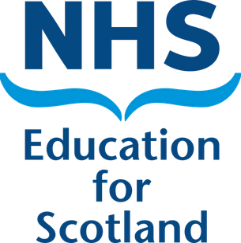 Final thoughts
Challenging, unique post
… And very rewarding!
Patience of others
Take the opportunities given
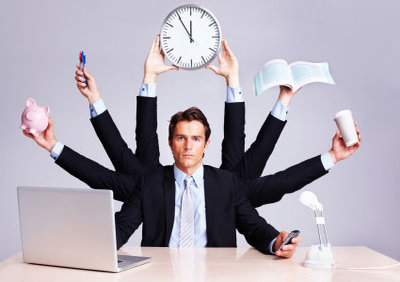